Zhalgyzkuduk Secondary School №24
Theme: “Jungle call”
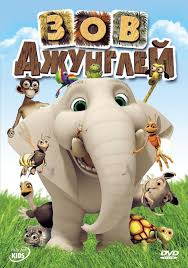 Created by Beisenova G.I